Adding Trojans to Apps
Slides and projects at samsclass.info
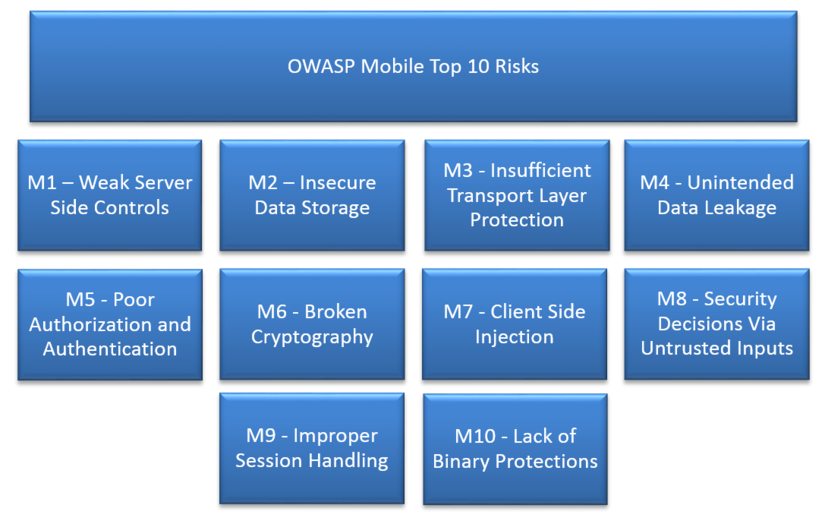 Slides and projects at samsclass.info
Broken SSLRepeating Old Work
Slides and projects at samsclass.info
CERT's Test in 2014
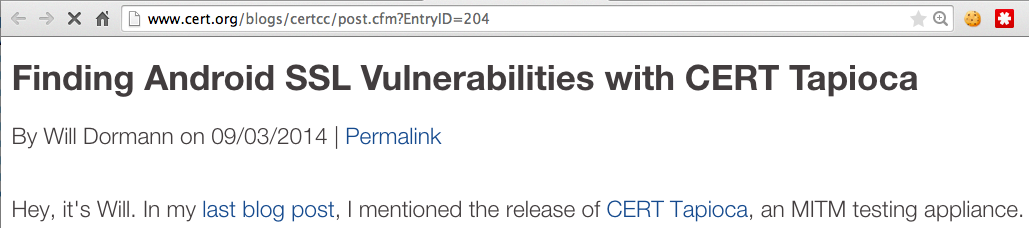 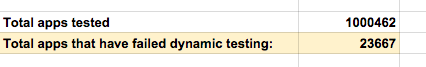 23,667 vulnerable apps
All warned in 2014  by CERT
Slides and projects at samsclass.info
Still Vulnerable
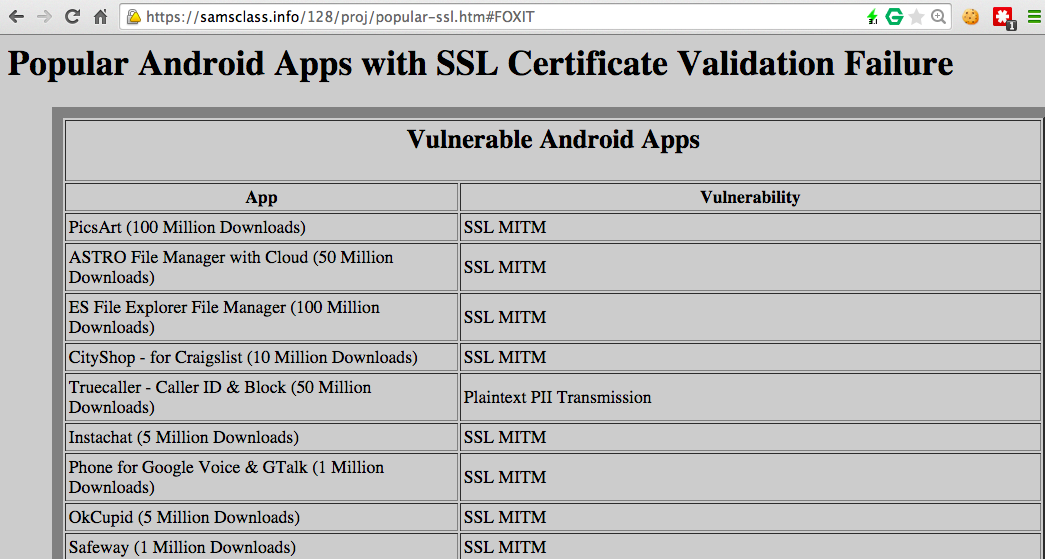 Slides and projects at samsclass.info
Simple SSL Test
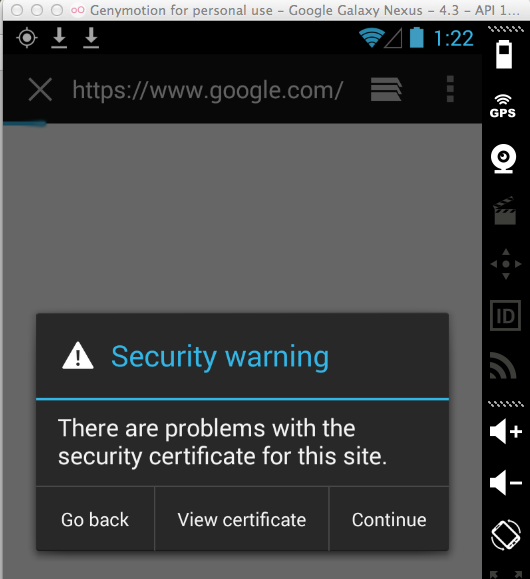 Route Android traffic through Burp Proxy
Don't install the PortSwigger root certificate
This is a MITM attack
The default browser detects it
Slides and projects at samsclass.info
DEMO: PicsArt (100 Million)
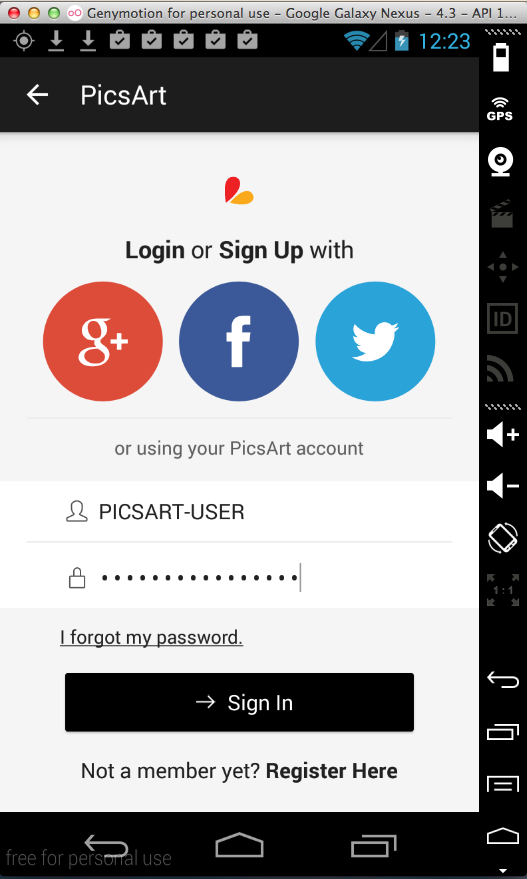 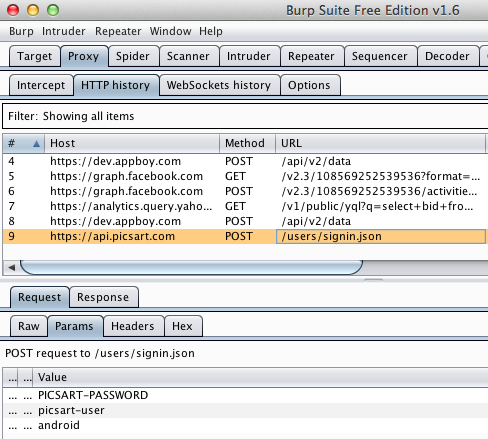 Slides and projects at samsclass.info
DEMO: InstaChat(100 Million)
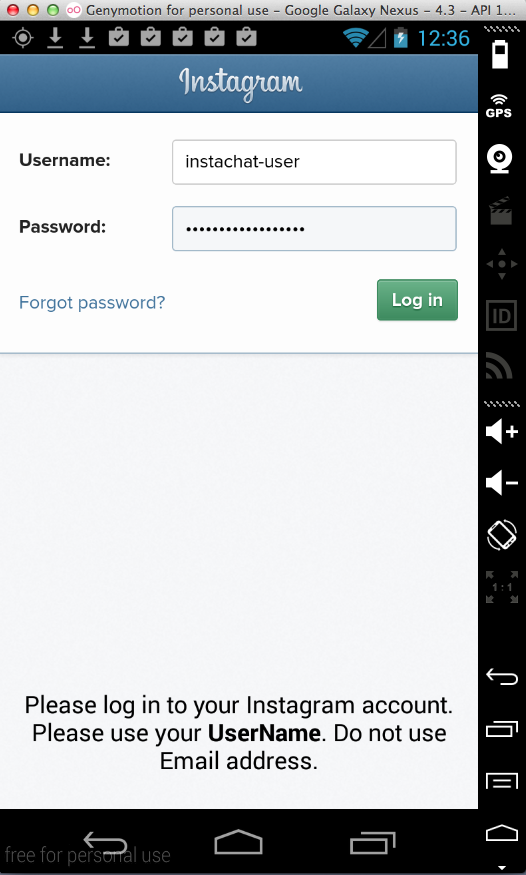 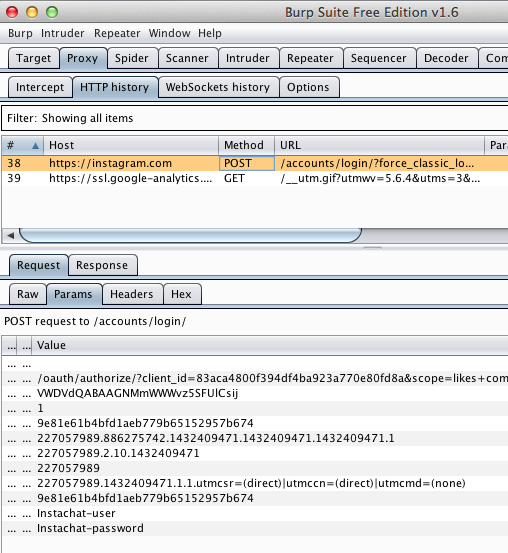 Slides and projects at samsclass.info
DEMO: OKCupid – FIXED!
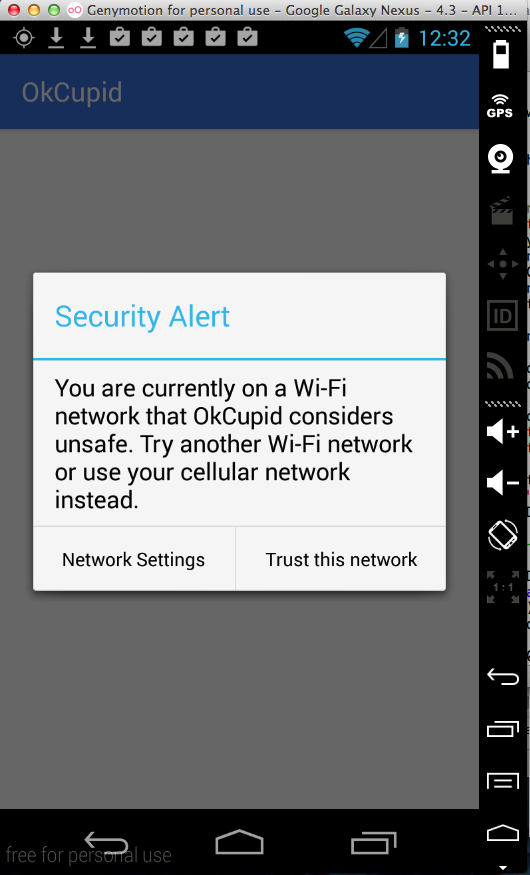 Slides and projects at samsclass.info
DEMO: Safeway (1 Million)
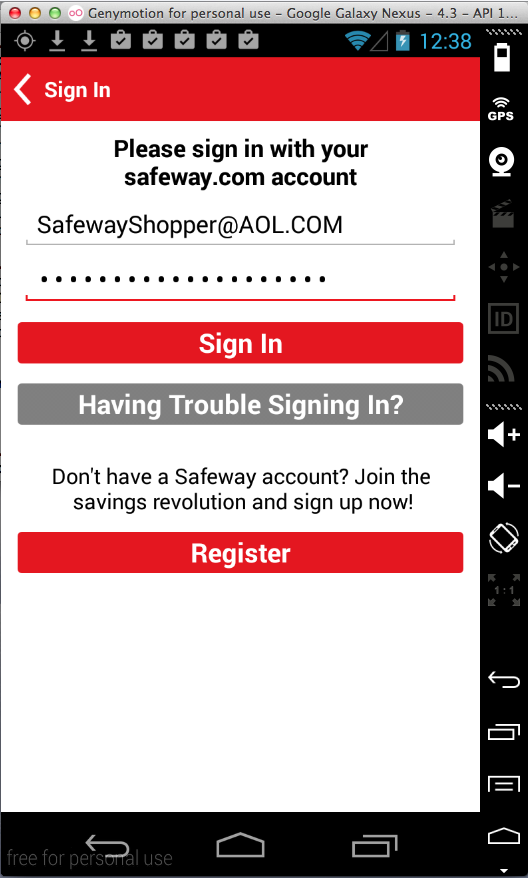 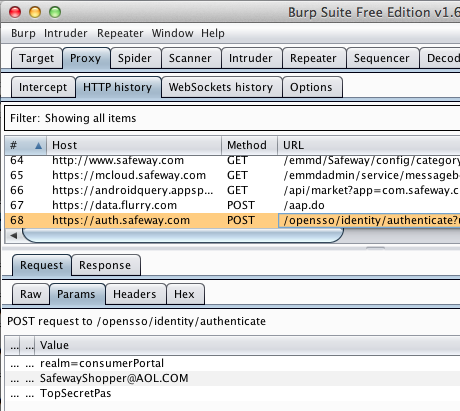 Slides and projects at samsclass.info
Broken SSLMedical Apps
Slides and projects at samsclass.info
CERT found 265 Vulnerable Medical Apps
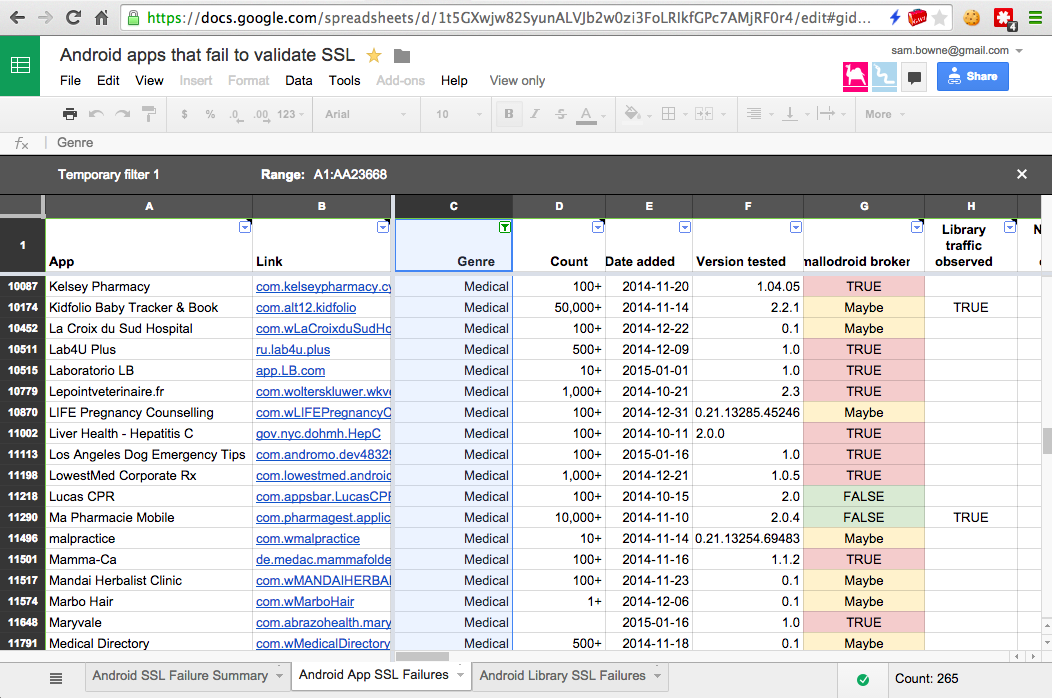 Slides and projects at samsclass.info
HIPAA
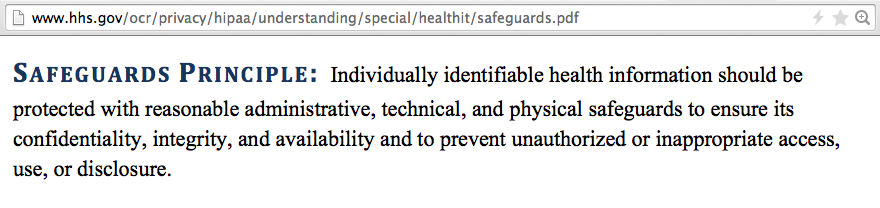 Slides and projects at samsclass.info
My Repeat of CERT Tests
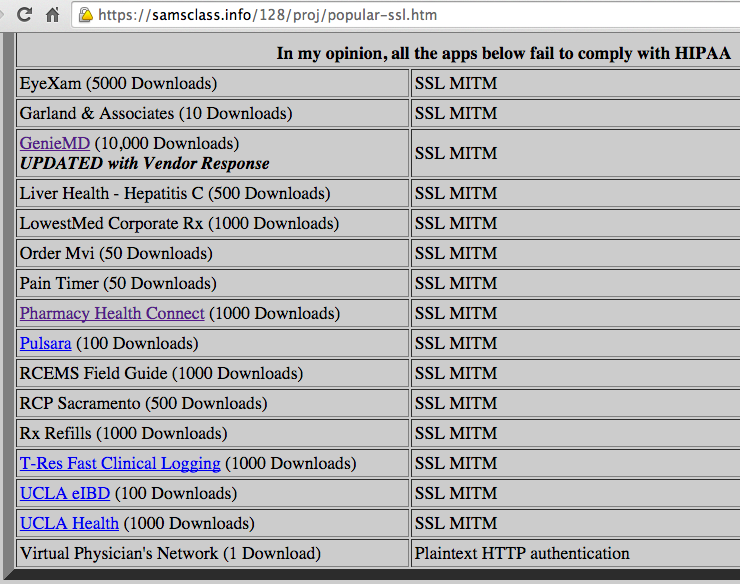 Slides and projects at samsclass.info
DEMO: GenieMD
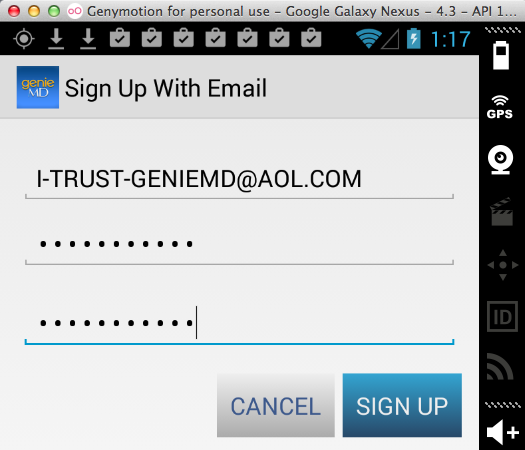 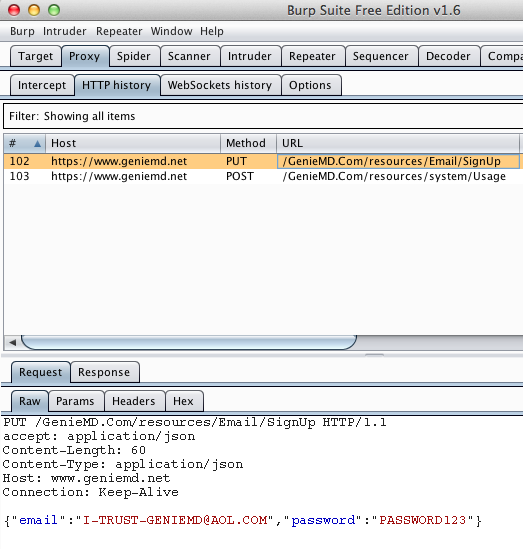 Slides and projects at samsclass.info
DEMO: LowestMed corporate
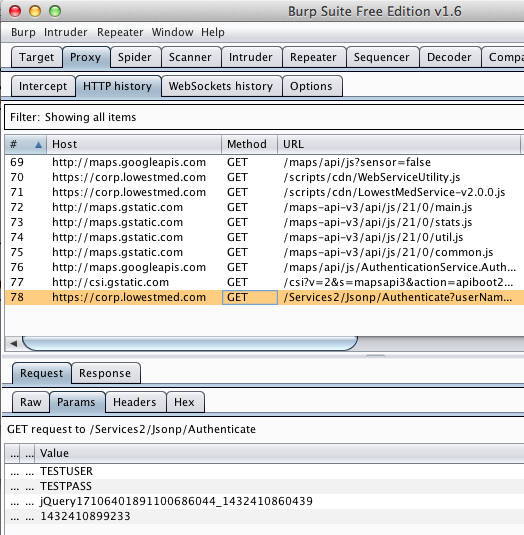 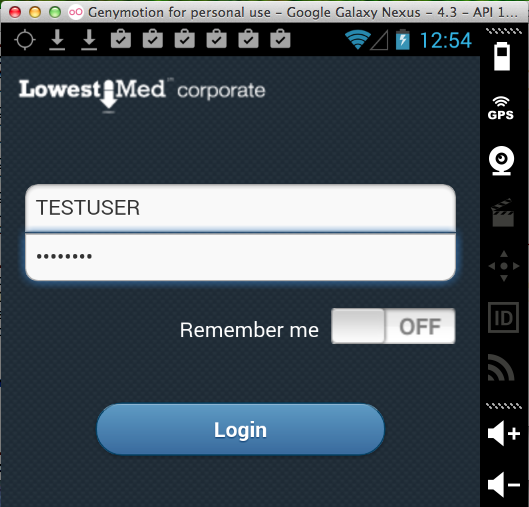 Slides and projects at samsclass.info
LowestMed Response
Phone call to President of CCSF threatening a lawsuit
After I contacted their lawyer, he told me that there is no PII in the app beyond this point, so it is not a covered entity under HIPAA
Slides and projects at samsclass.info
Broken SSLTesting New Apps
Slides and projects at samsclass.info
Responsible Disclosure
I  need to give these guys time to respond, so most of them are still confidential
I can discuss one, because they fixed it really fast!
Slides and projects at samsclass.info
Blue Cross Blue Shield of North Carolina
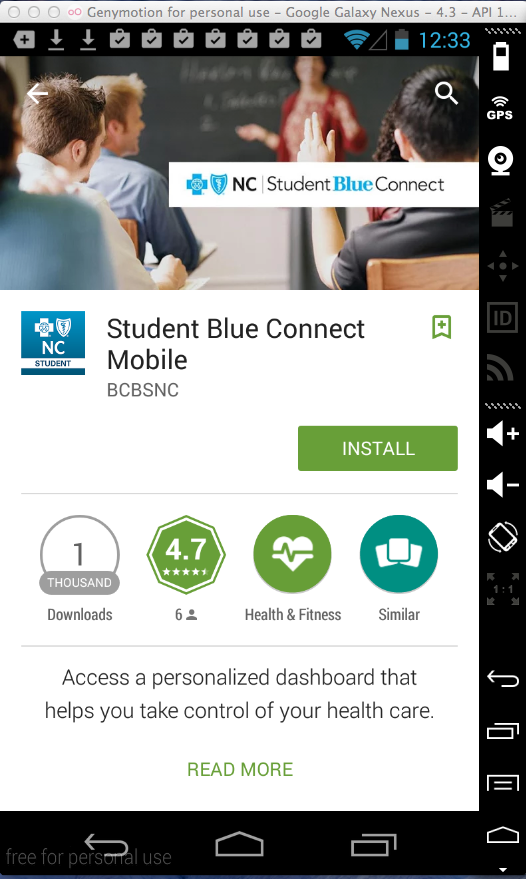 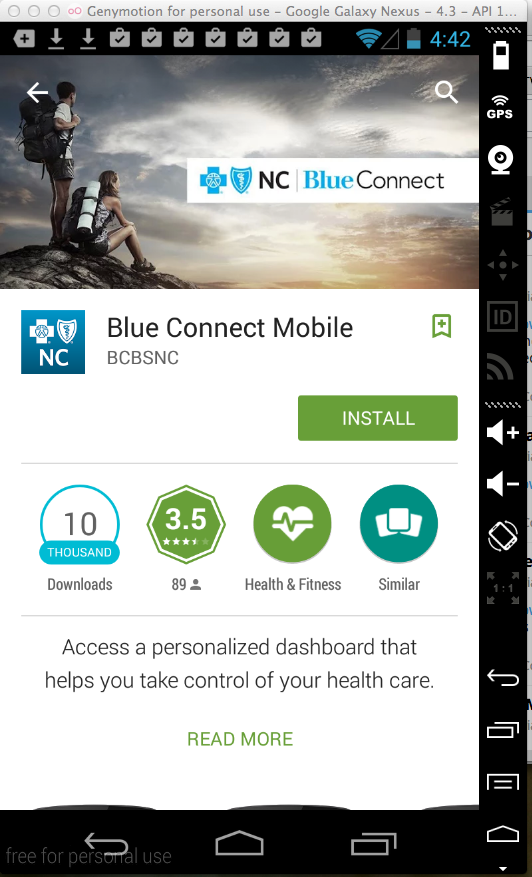 Slides and projects at samsclass.info
Leaked Blue Cross Credentials
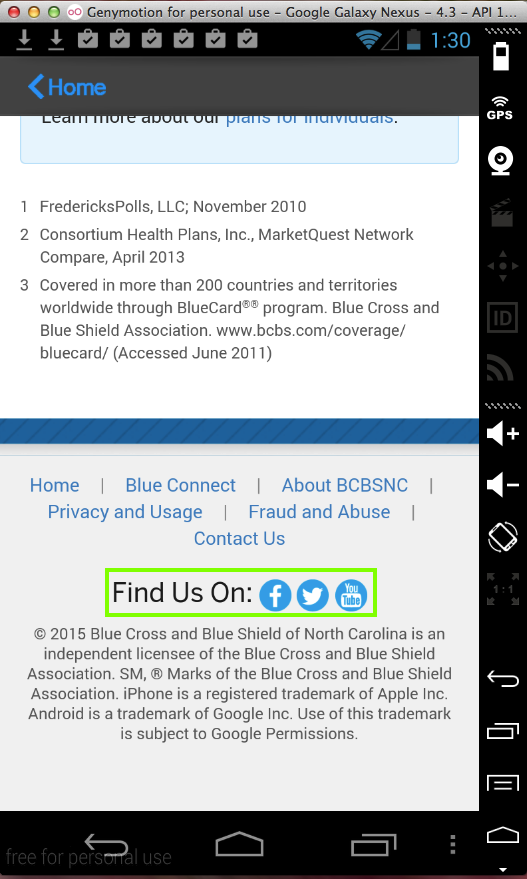 Also leaked Facebook, Twitter, and YouTube credentials
Slides and projects at samsclass.info
Fixed in Two Days
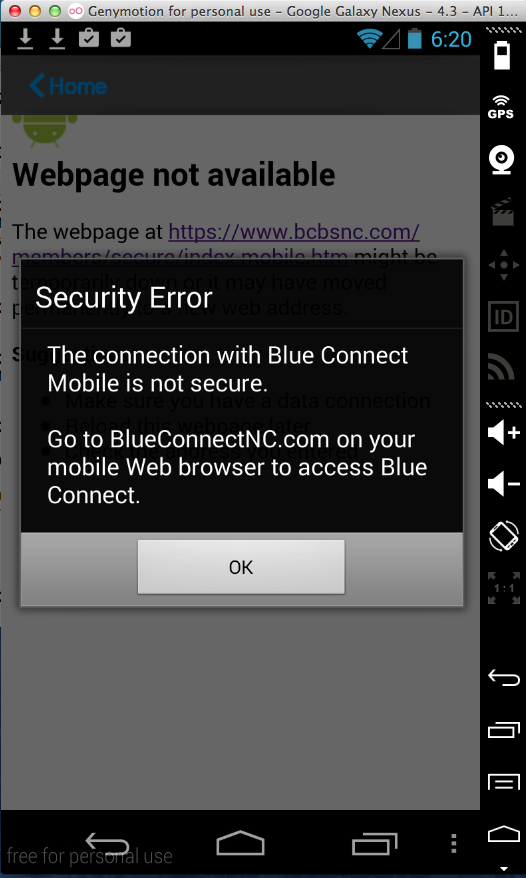 New version refuses to use invalid SSL certificates
Slides and projects at samsclass.info
Security Products
Slides and projects at samsclass.info
AIG MobileGuard
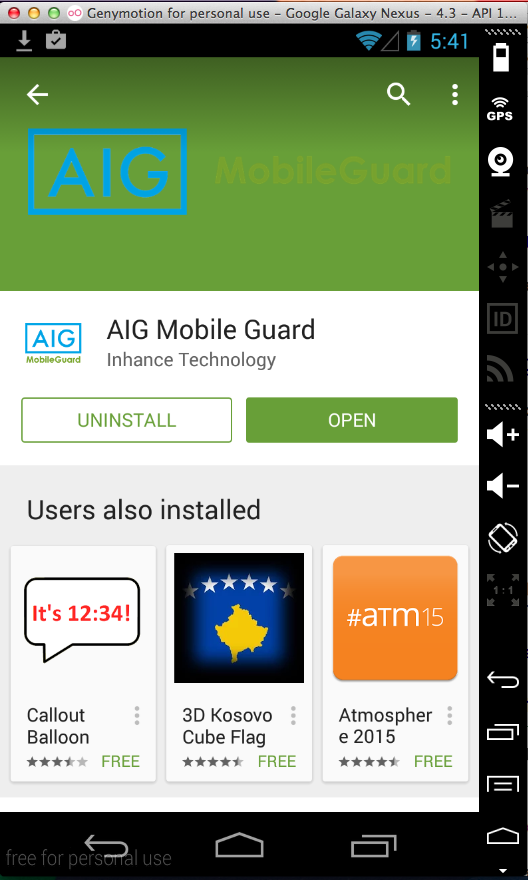 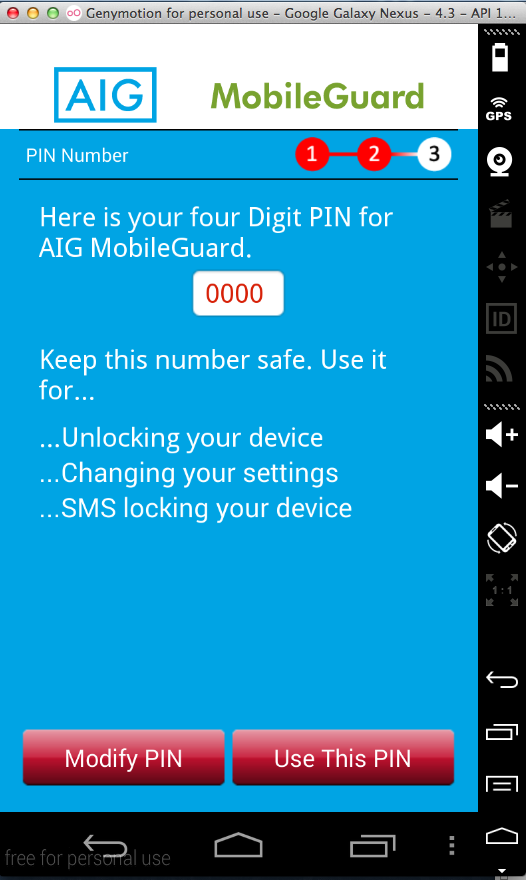 Security app required for insurance coverage

Removed from Google Play after my reports
Slides and projects at samsclass.info
Already Trojaned 
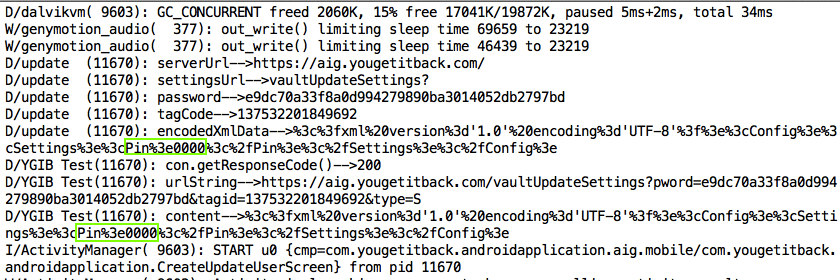 Slides and projects at samsclass.info
Local Storage of Sensitive Data
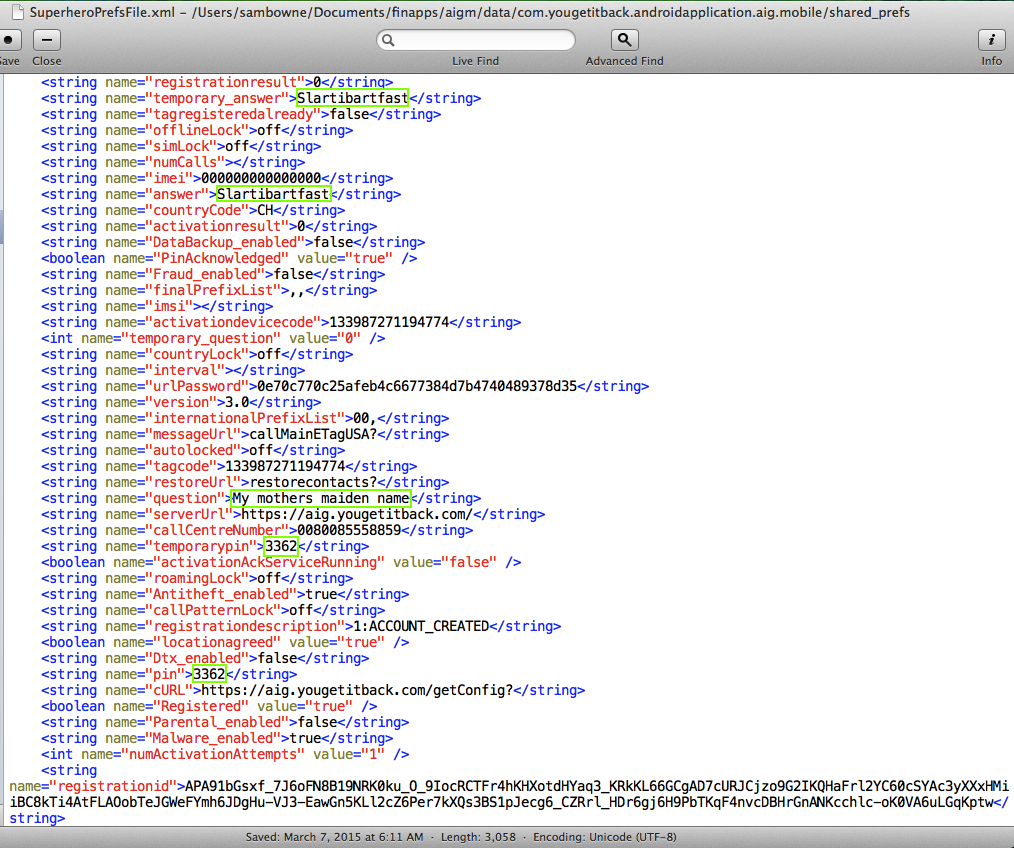 Security Question
Security Answer
PIN
Slides and projects at samsclass.info
DEMO: MobileSuperHero(10,000)
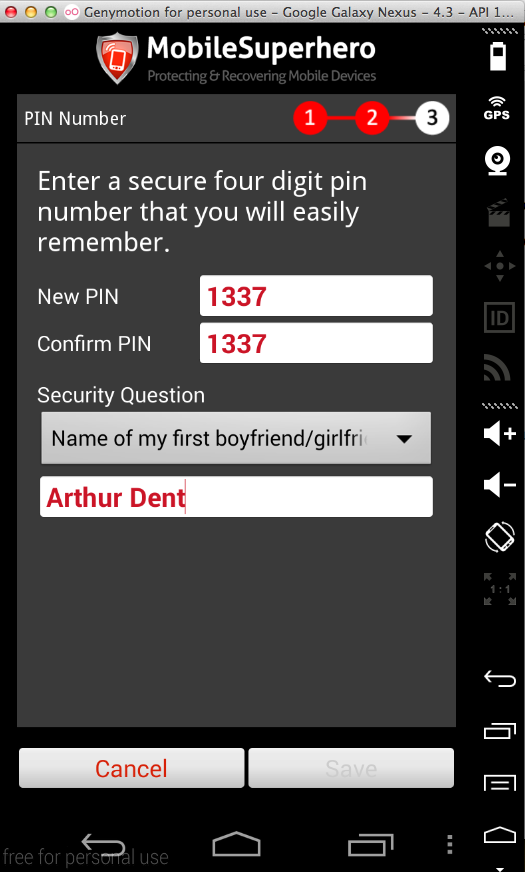 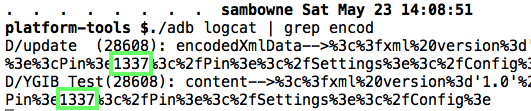 Logs the PIN
Last update 12-13-12
Slides and projects at samsclass.info
DEMO: Virgin Mobile Rescue(100,000)
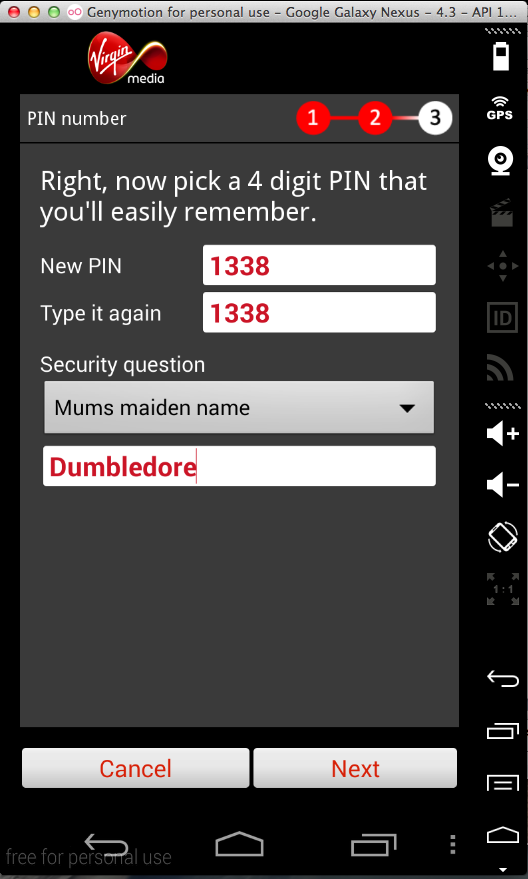 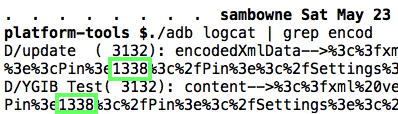 Logs the PIN
Last update 7-22-13
Must uninstall Mobile Superhero to use it
Slides and projects at samsclass.info
DEMO: Rebound (50)
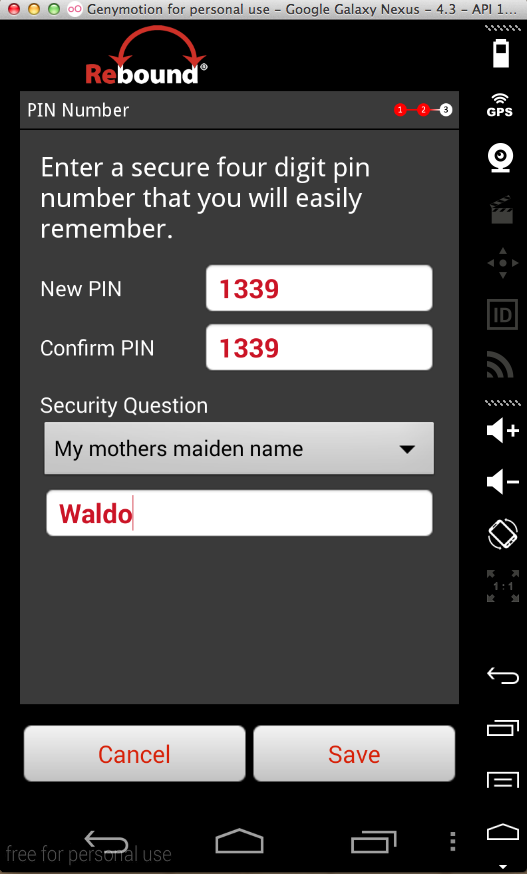 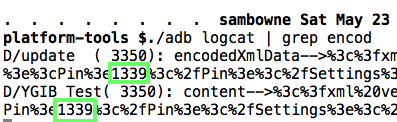 Logs the PIN
Last update 7-16-13
Slides and projects at samsclass.info
DEMO: Rebound Mobile Security (50)
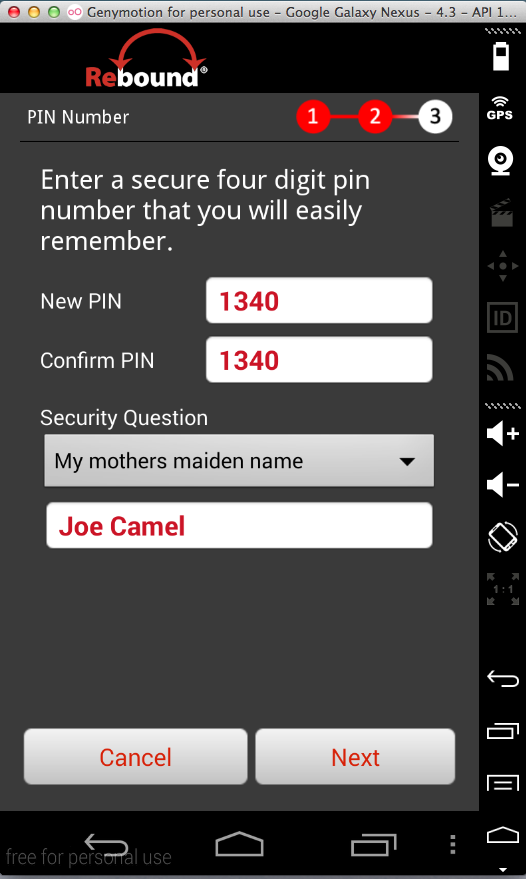 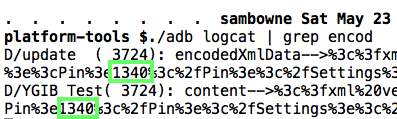 Logs the PIN
Last updated 11-7-2013
Slides and projects at samsclass.info